Use this for scenarios 1 - 5
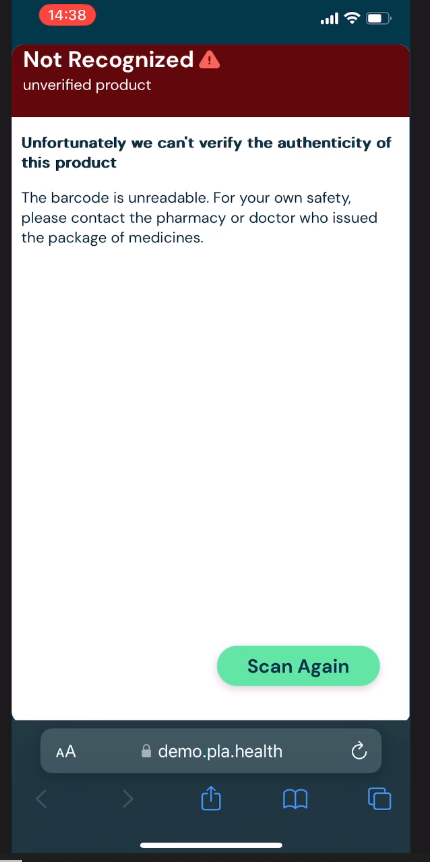 ‘Not Recognized’ -> ok
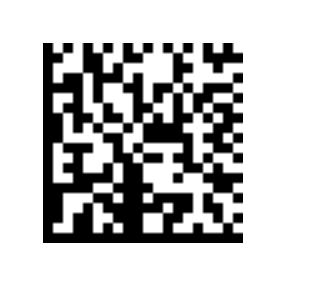 Scenario1:
GTIN not created in EW

Scenario2:
GTIN error, only 13 digits

Scenario3:
GITIN error, check digit wrong

Scenario5:
XML error
Remove ‘Unverified Product’
Change to ‘This product cannot be found’
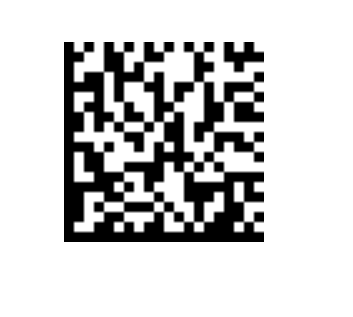 Delete text. Instead add: 
Error code 001 
(which codes to use, see below)
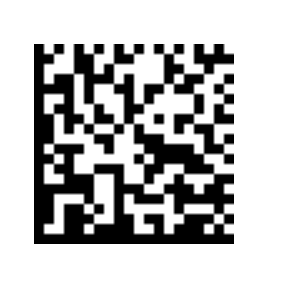 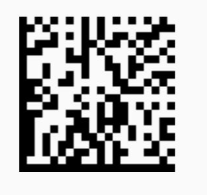 For technical team only: 
001: product not available
002: GTIN cannot be decoded (too short)
003: GTIN check digit
004: network is too slow
005: invalid XML or error in browser
Use this for scenarios 6
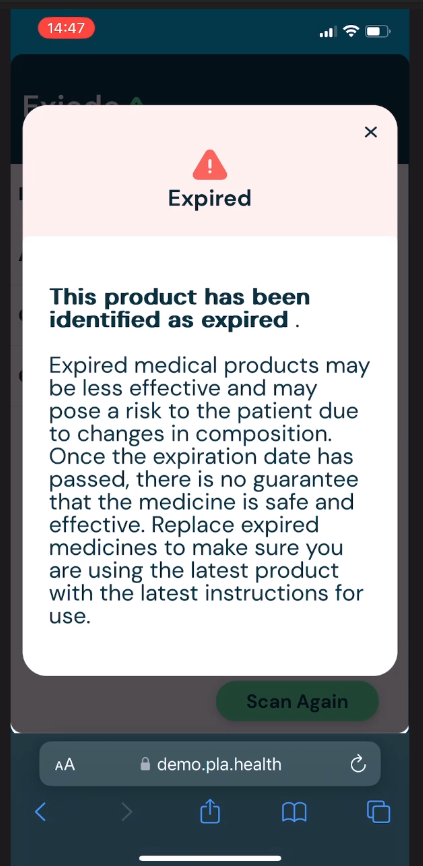 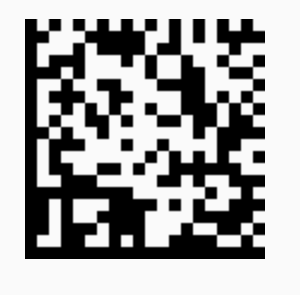 Scenario6:
Product expired
EXP in barcode in the past
Okay
Okay
remove for MVP1
Use this for scenarios 7
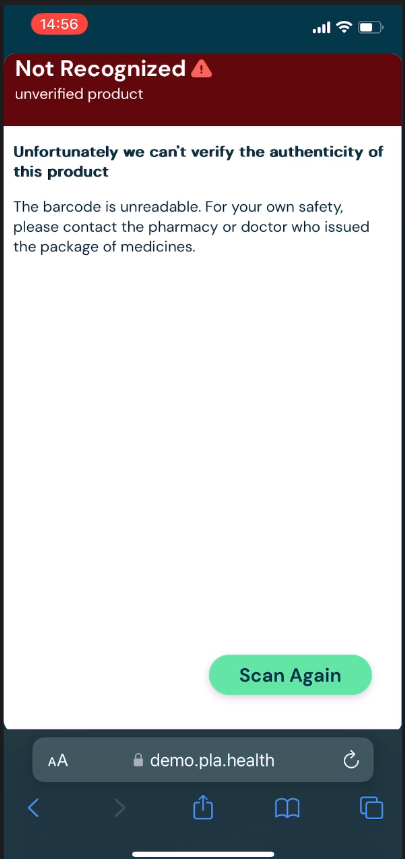 Change ‘not recognized’ to ‘Product Information not Available’
Remove ‘unverified product’
Scenario7:
Product exists in EW but there is no 
ePI uploaded
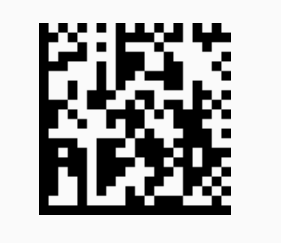 Replace with ‘Unfortunately, no product information has been loaded’
Remove this text